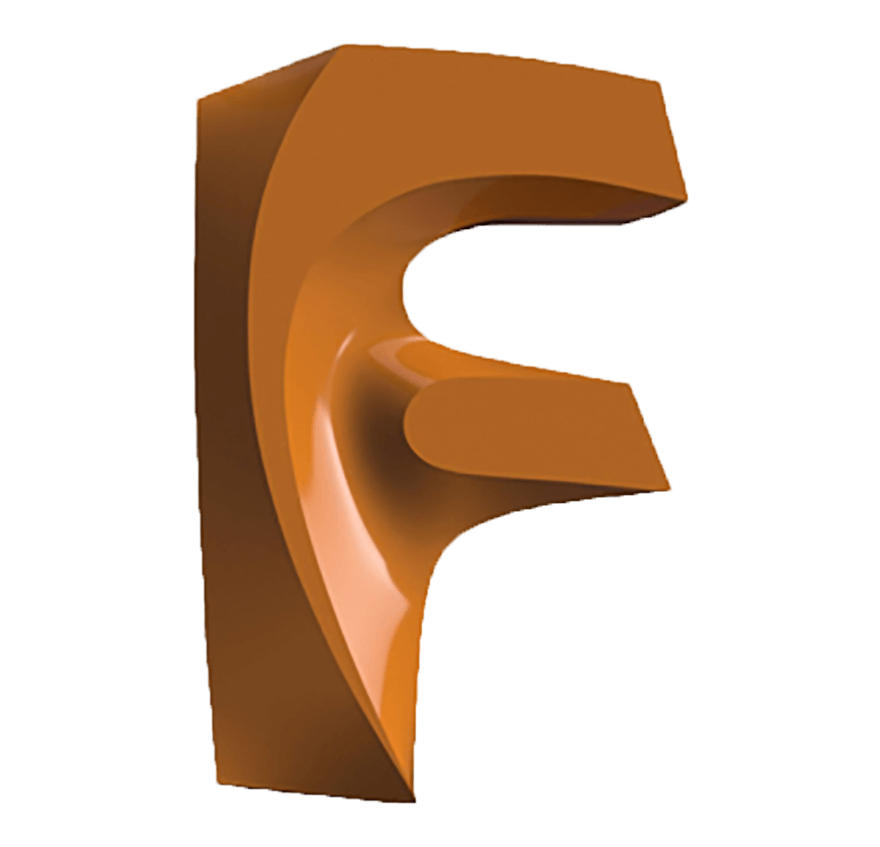 Fusion 360 Kurulum
1.Hafta
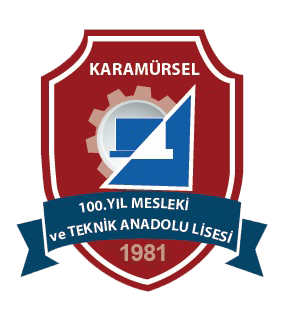 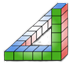 Ahmet SAN-Karamürsel
Makine ve Tasarım Teknolojisi Alanı
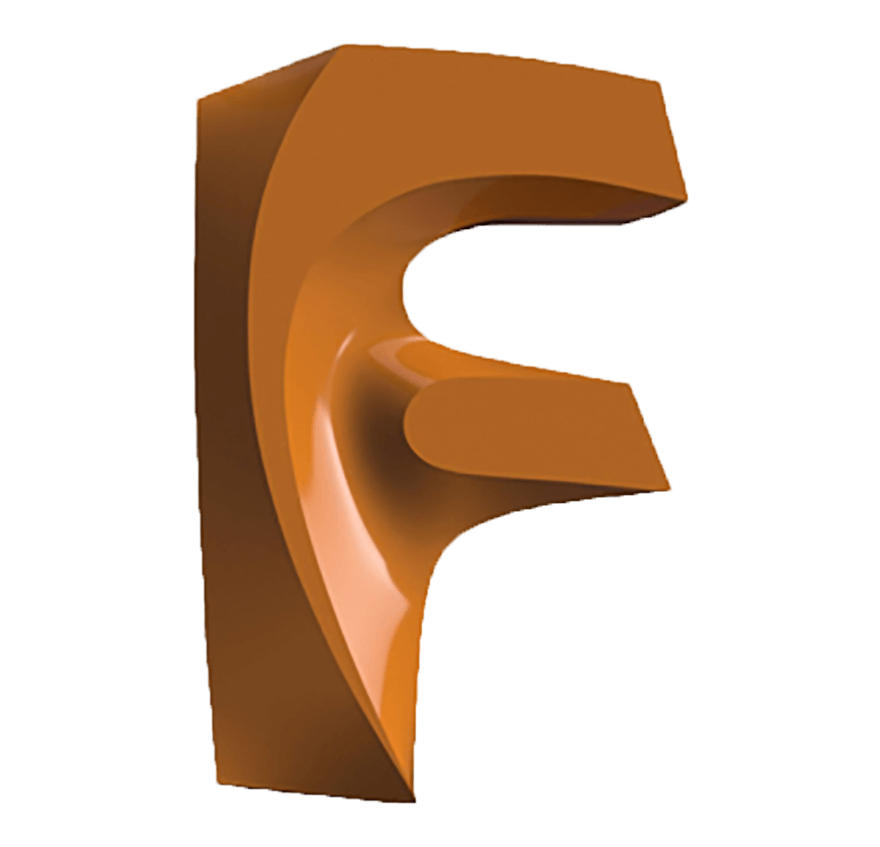 Fusion 360 Kurulum
A) Autodesk Hesabınızı Oluşturmak
1. Kayıt işlemine aşağıdaki adreste bir Autodesk hesabı oluşturarak başlayın. Daha önce hesap açmadıysanız, “ŞİMDİ BAŞLAYIN” düğmesine basın.
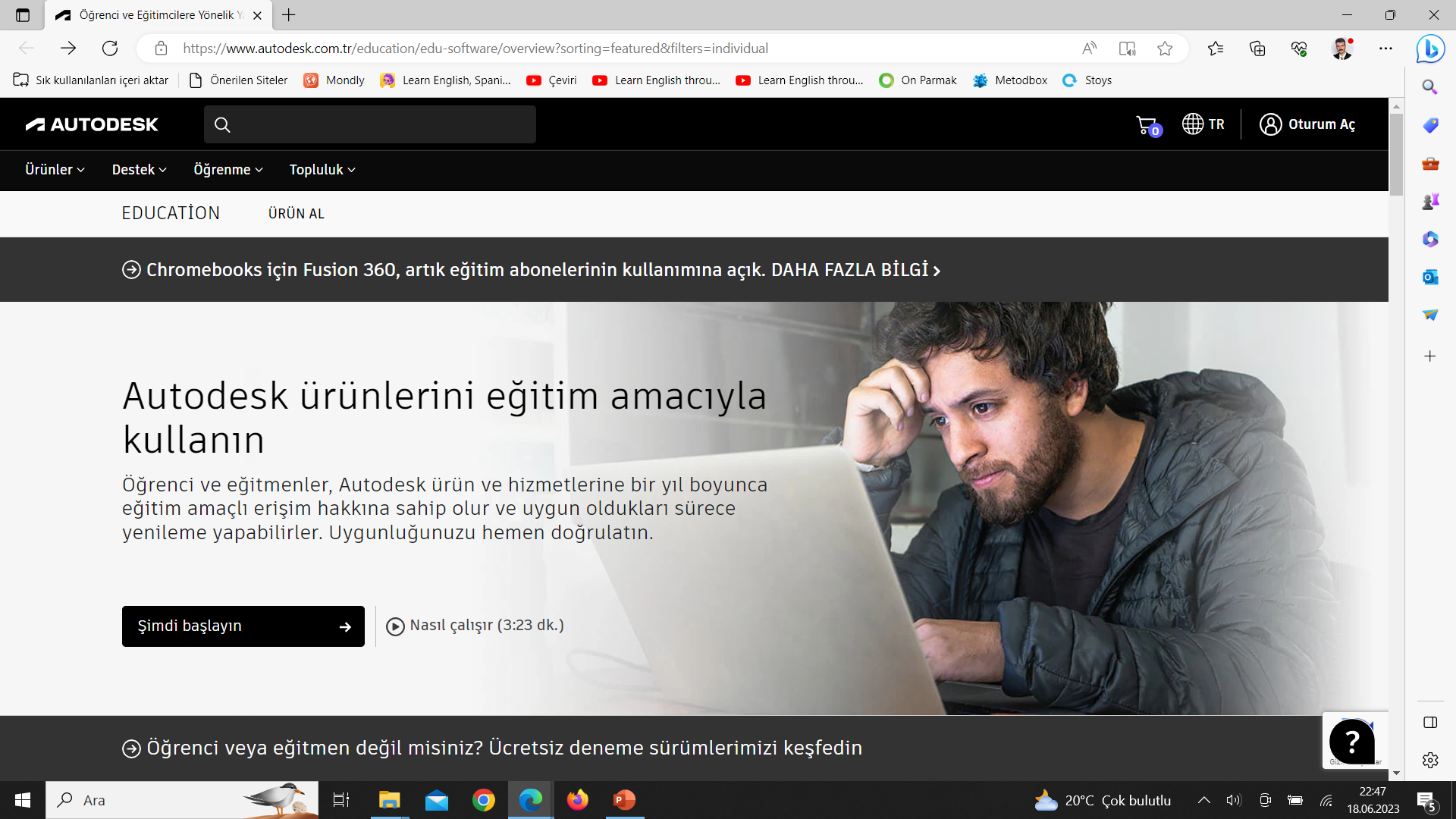 https://www.autodesk.com.tr/education/edu-software/overview?sorting=featured&filters=individual
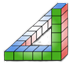 Ahmet SAN-Karamürsel
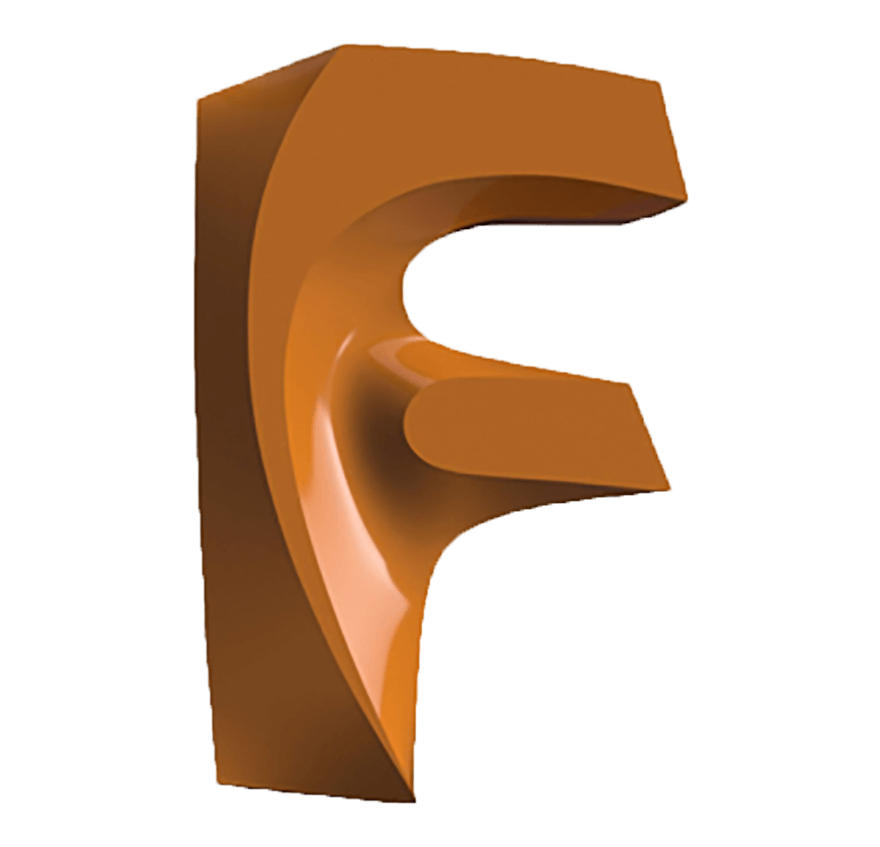 Fusion 360 Kurulum
2. Eğitim Rolü Açılır menüsünden öğrenci seçip Sonraki butonuna basın
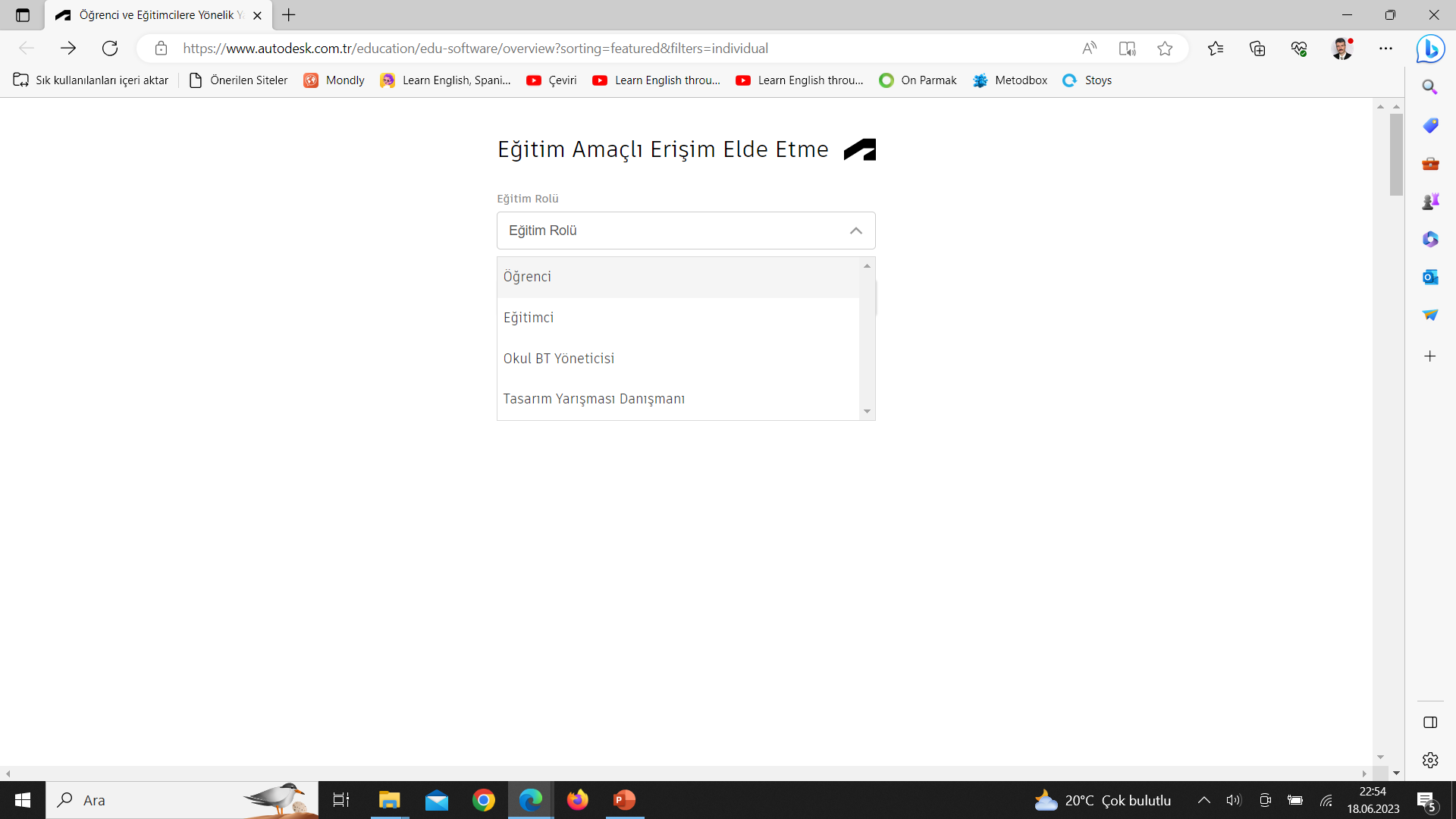 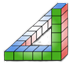 Ahmet SAN-Karamürsel
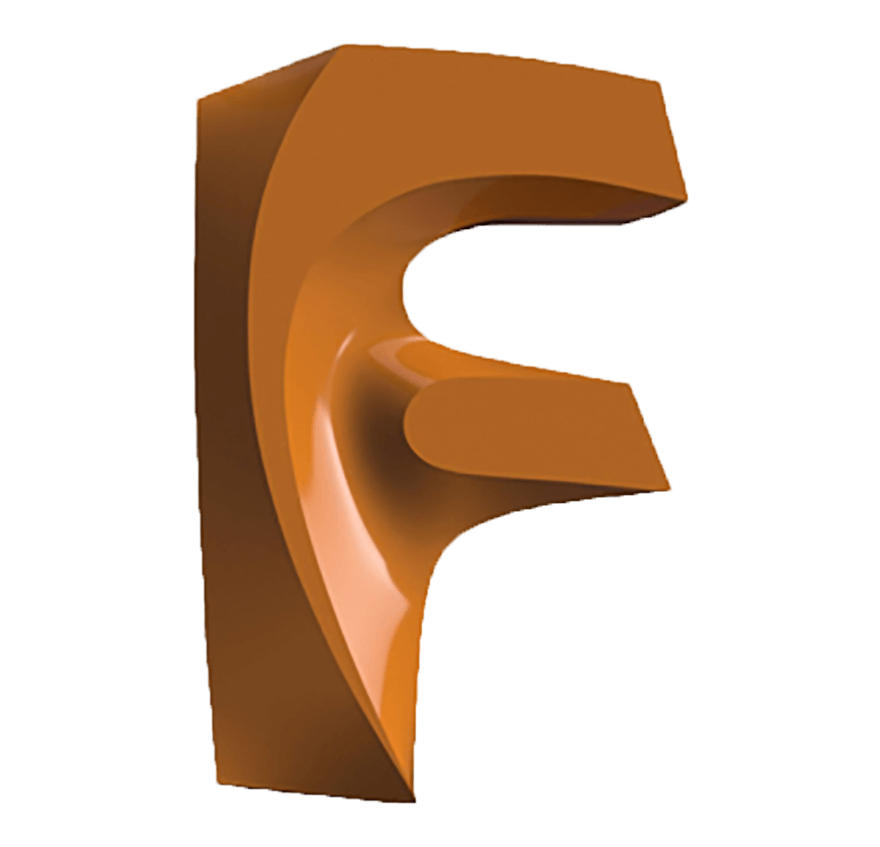 Fusion 360 Kurulum
3. Doğum Tarihinizi girip  Sonraki butonuna basın (13 yaş veya üstüne denk gelen bir tarih girilmelidir)
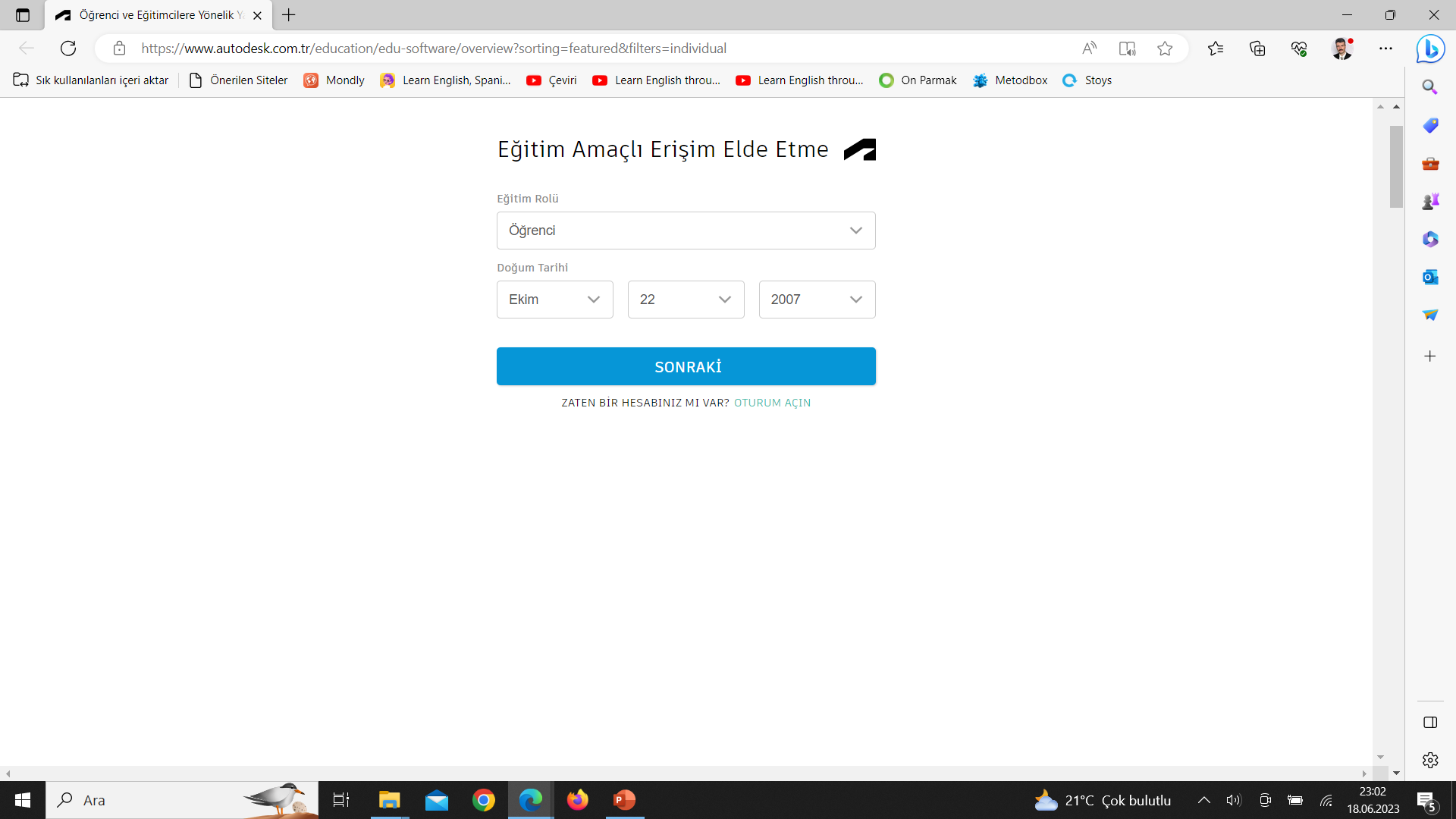 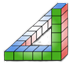 Ahmet SAN-Karamürsel
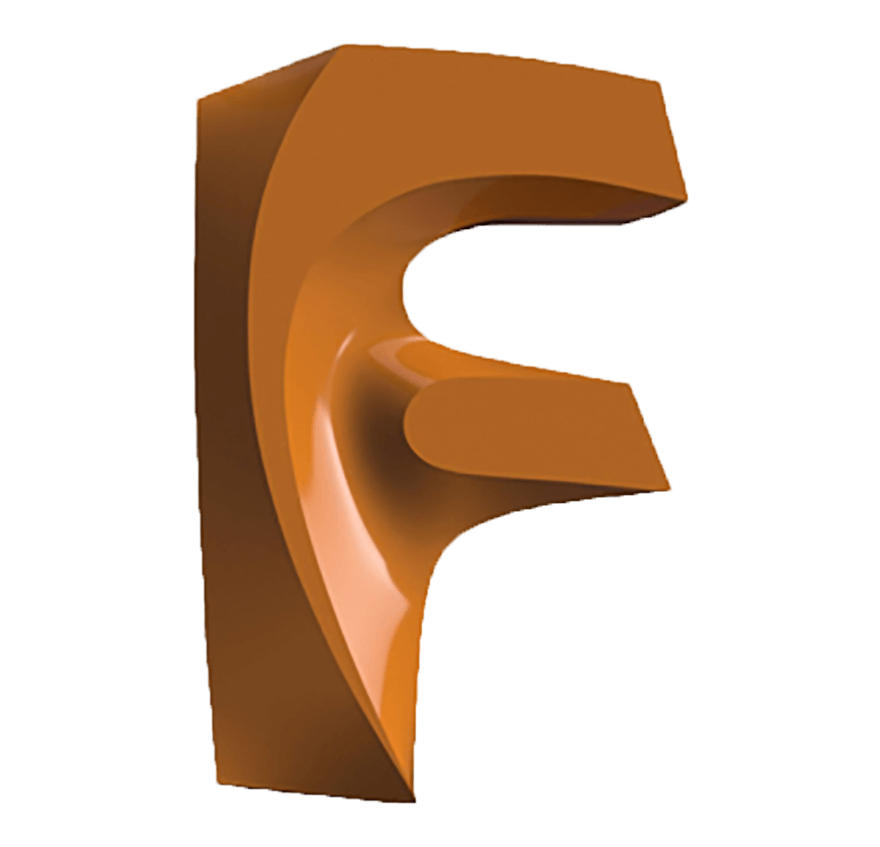 Fusion 360 Kurulum
4. Ad,soyad, Eposta, parola bilgilerini doldurup şartları kabul kutucuğunu işaretleyin ve hesap oluştur butonuna basın
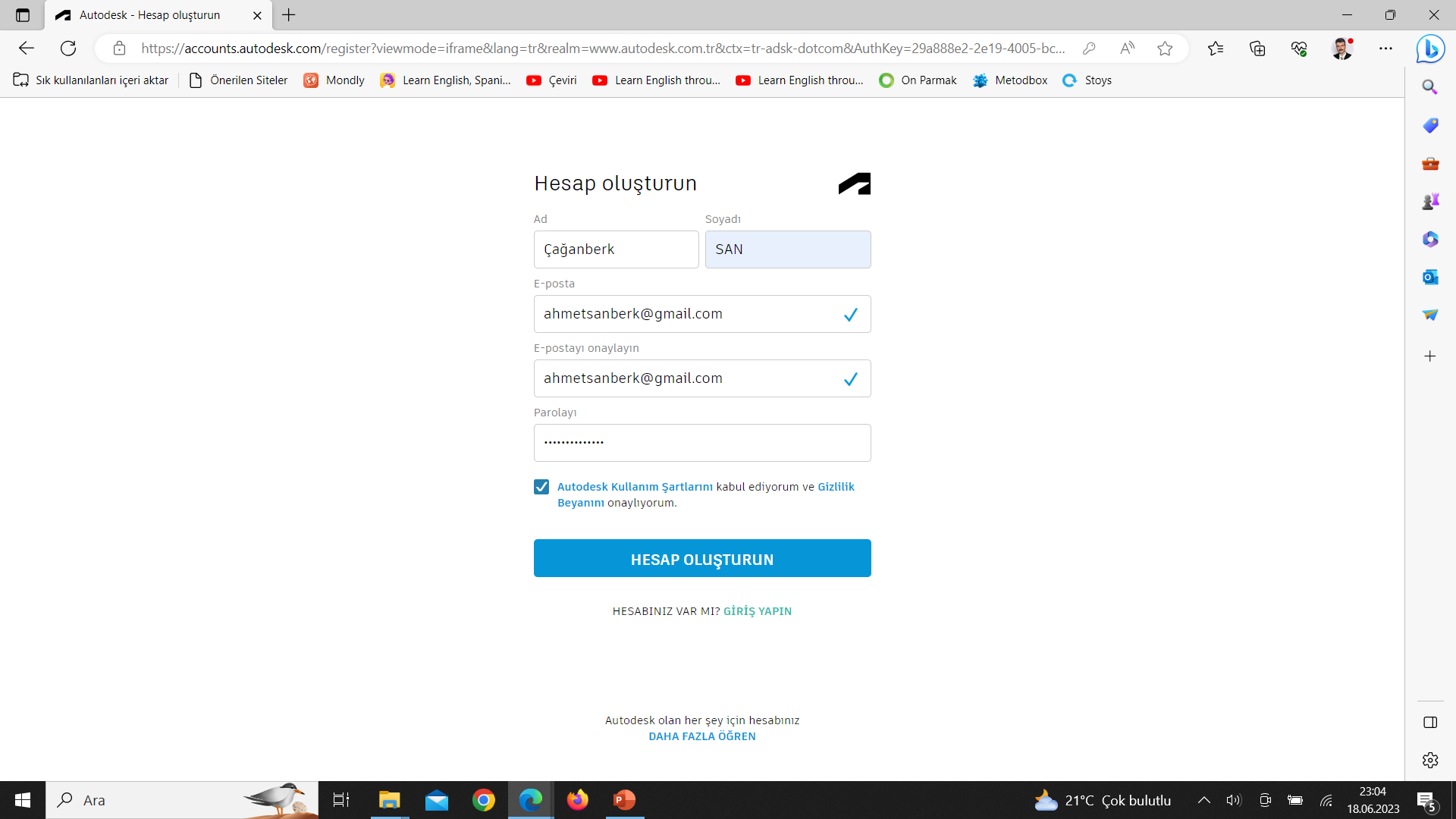 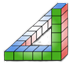 Ahmet SAN-Karamürsel
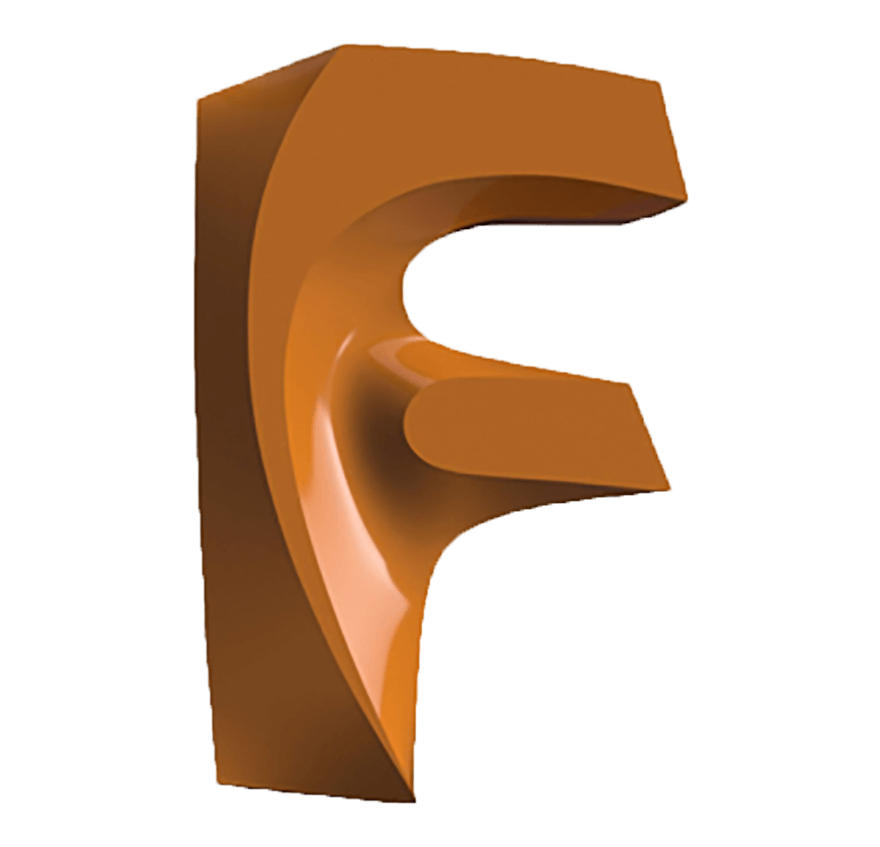 Fusion 360 Kurulum
5. Her şey doğru girilmişse aşağıdaki ekran karşınıza gelir ve epostanıza gelen mesaj ile hesap aktif edilir
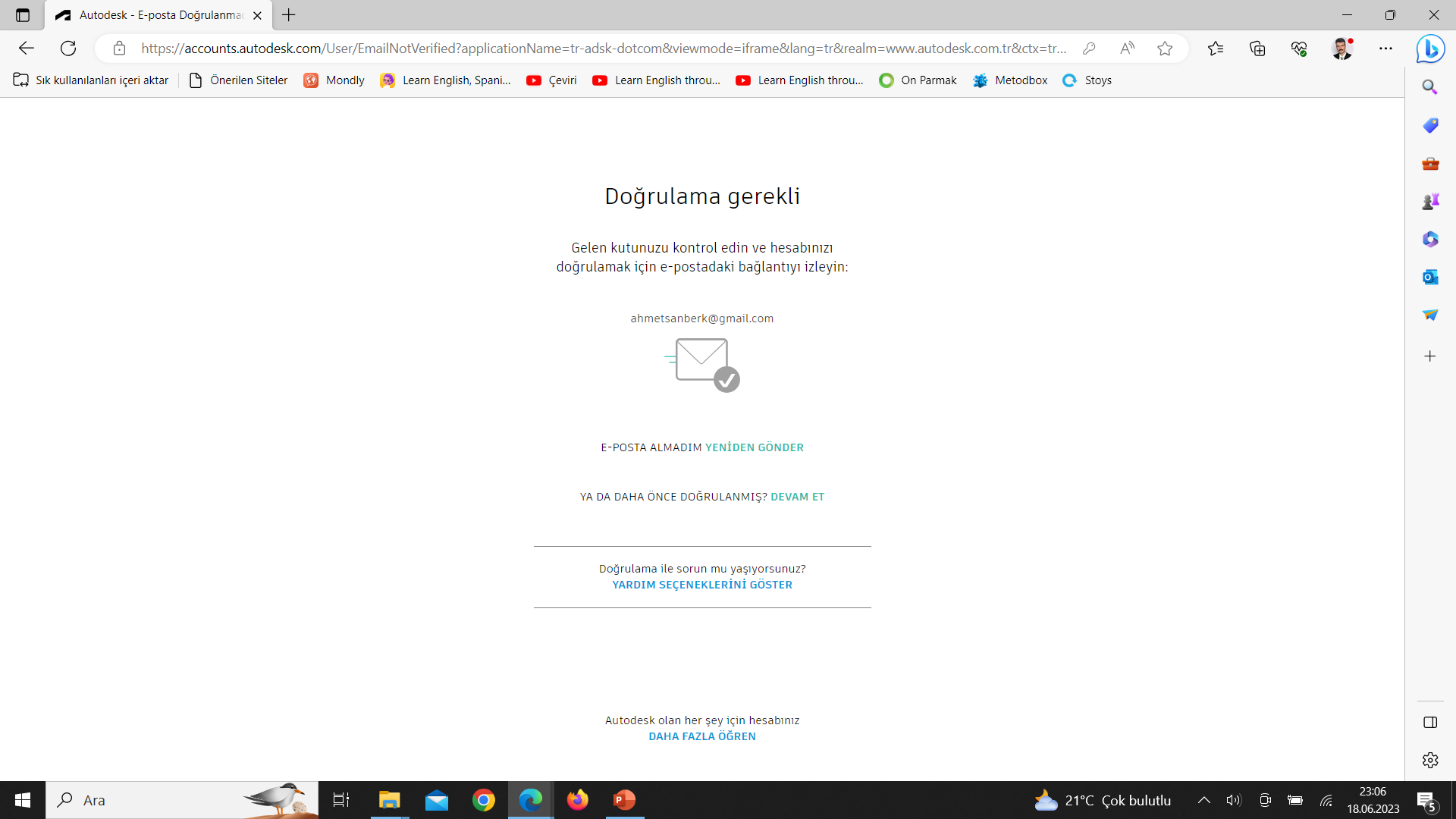 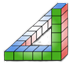 Ahmet SAN-Karamürsel
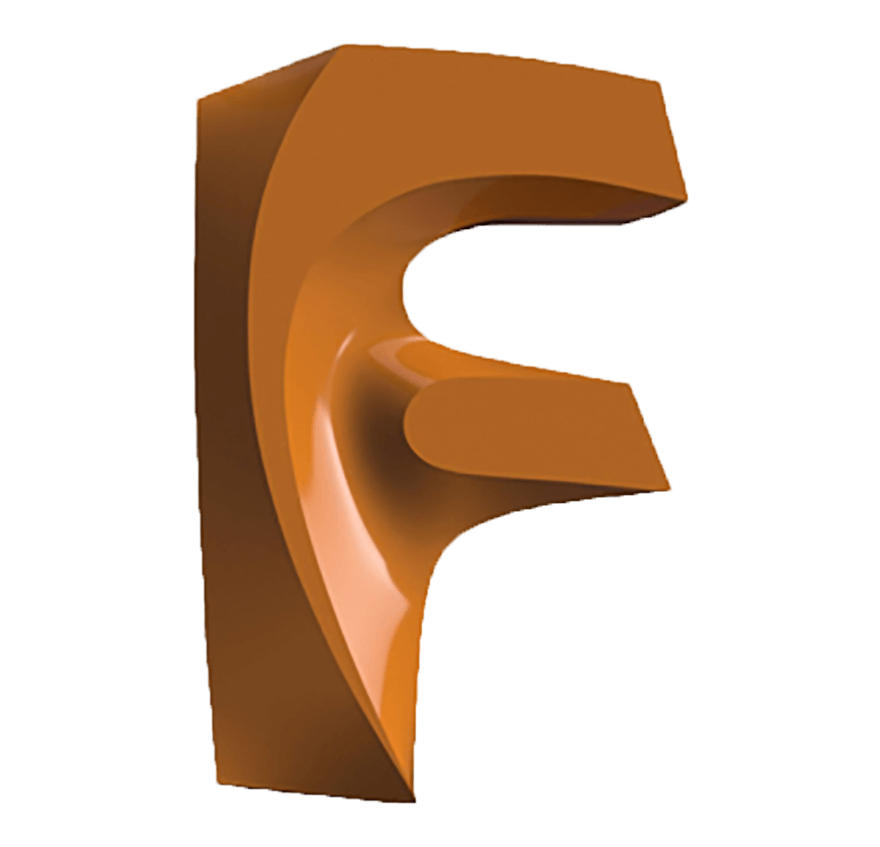 Fusion 360 Kurulum
6. Gelen eposta daki hesabı aktif etme butonuna tıkanır
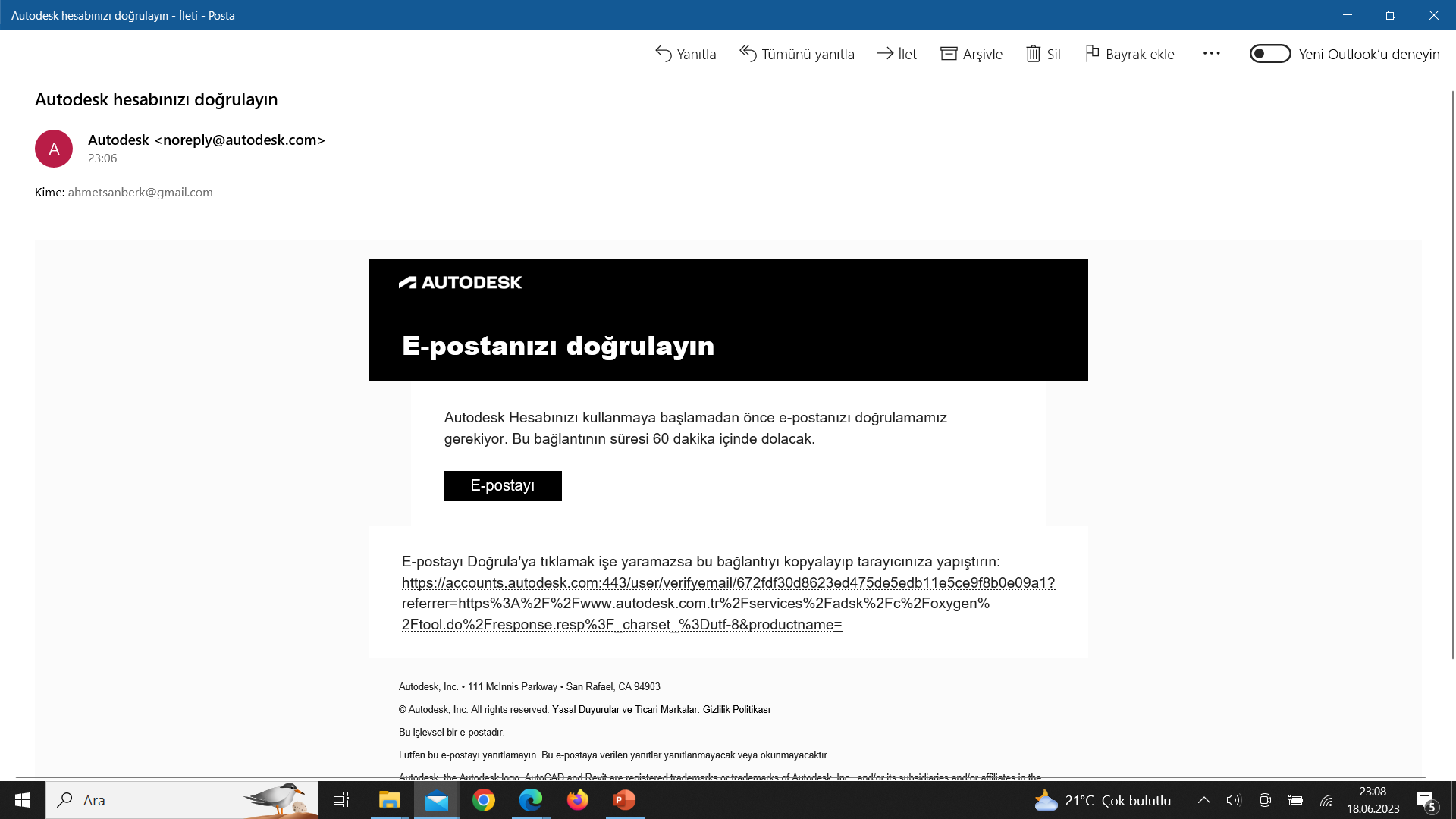 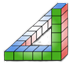 Ahmet SAN-Karamürsel
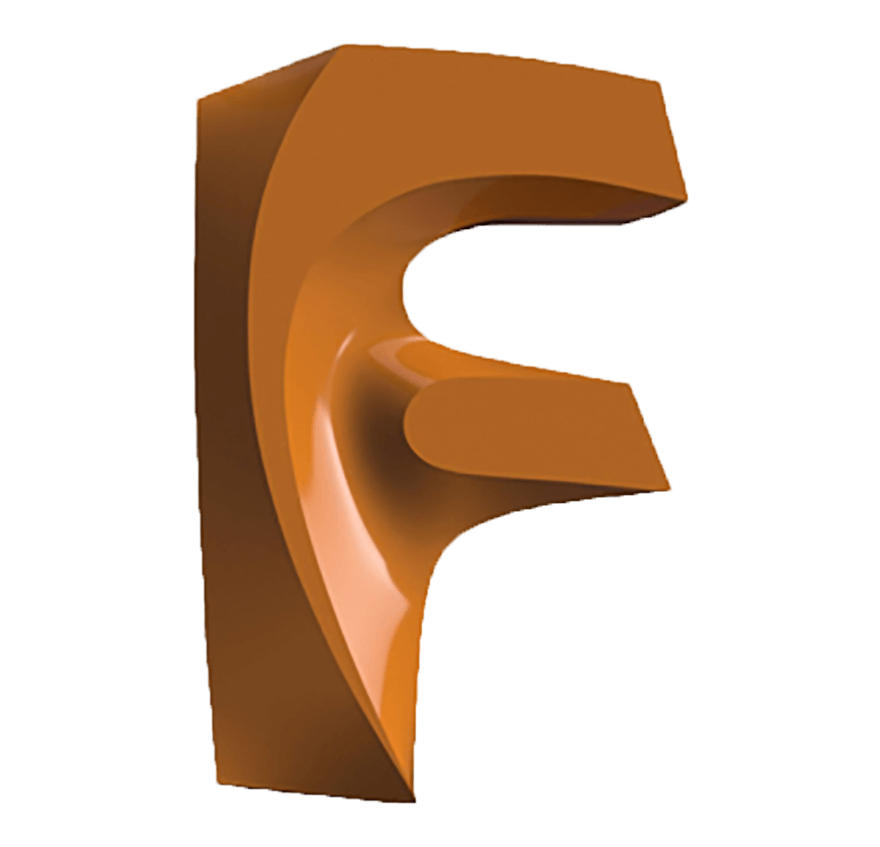 Fusion 360 Kurulum
7. Kullanıcı adı ve parola bilgisi girildikten sonra hesap doğrulandı ekranı gelecektir
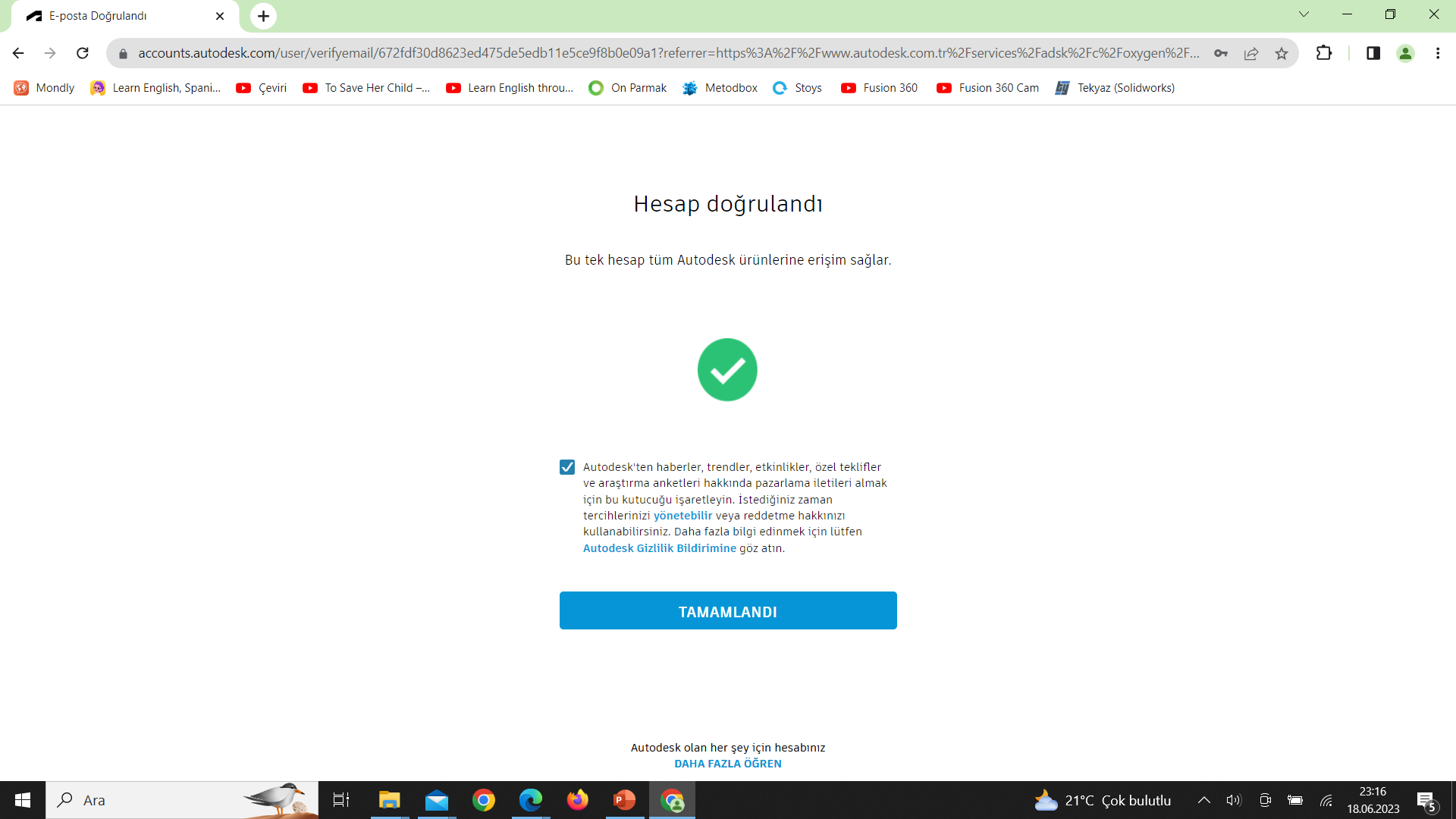 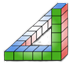 Ahmet SAN-Karamürsel
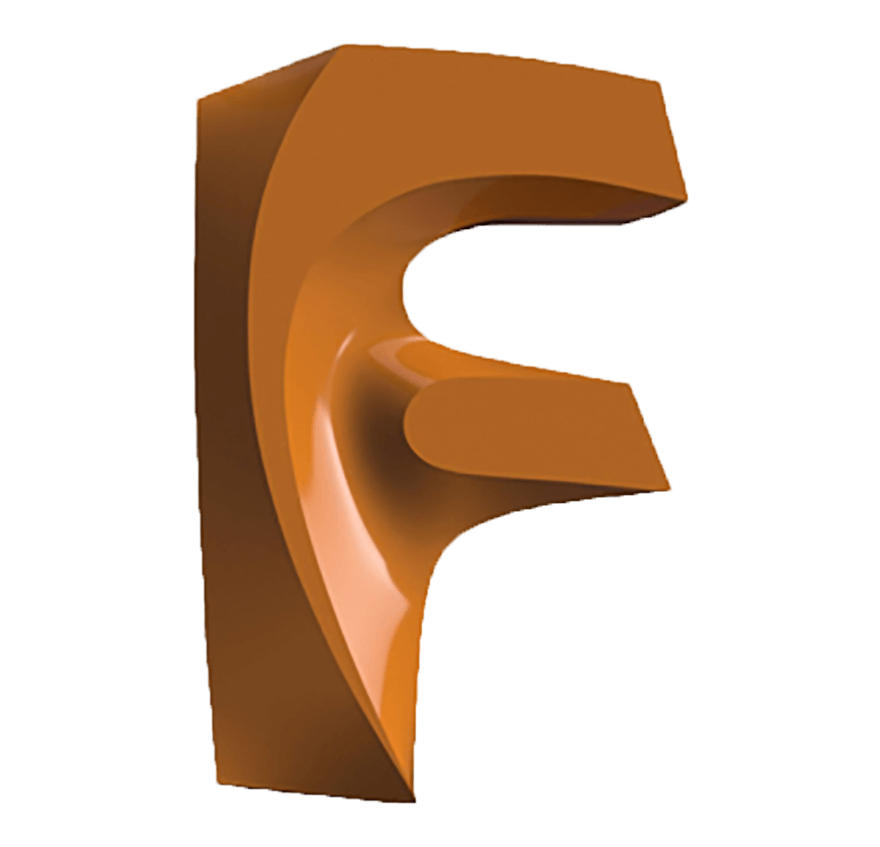 Fusion 360 Kurulum
8. Kendi kullancı adımız ve parolamızla autodesk sayfasına girdiğimizde sayfanın en alt kısmına girdilip öğrenci ve eğitimciler butonuna tıklanır
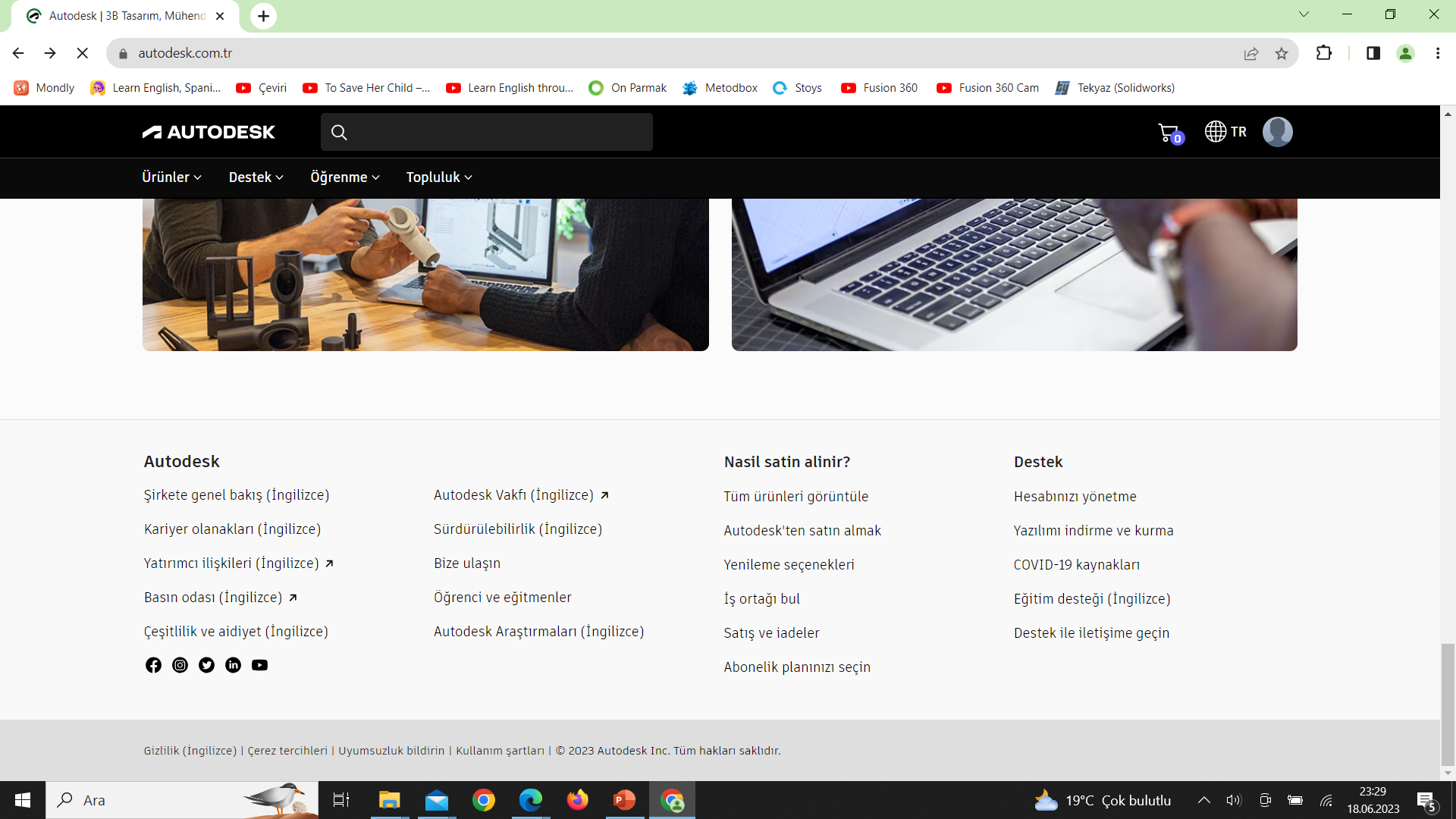 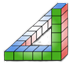 Ahmet SAN-Karamürsel
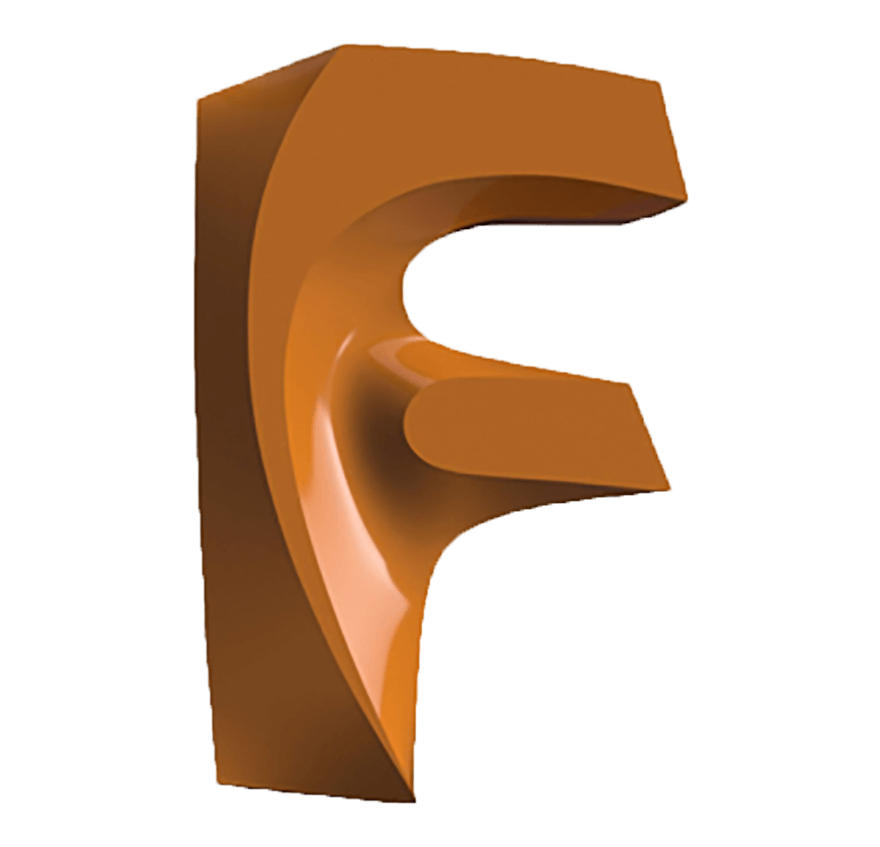 Fusion 360 Kurulum
9. Gelen sayfadaki ürün erişimi edinme butonuna tıkanır
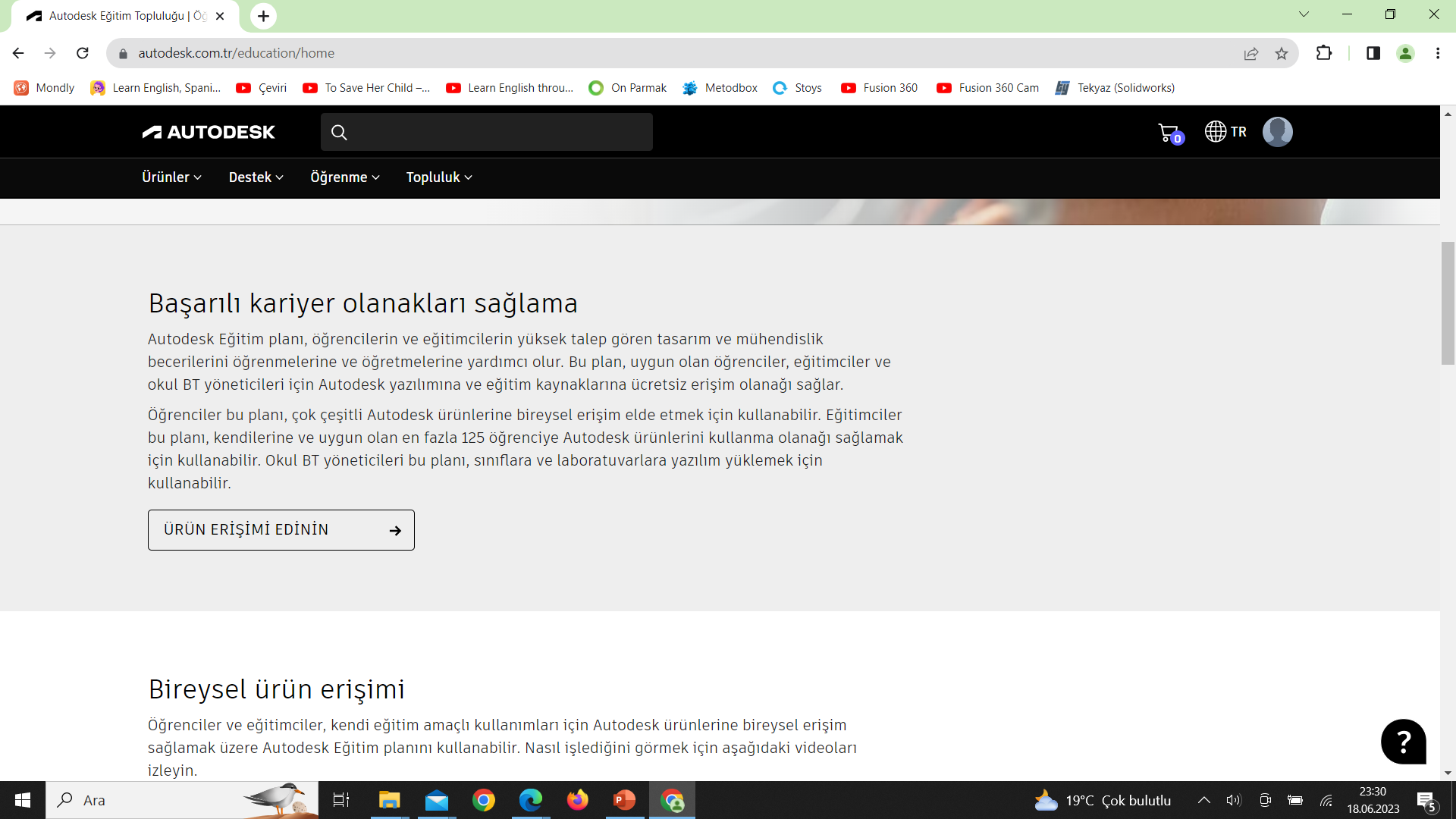 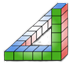 Ahmet SAN-Karamürsel
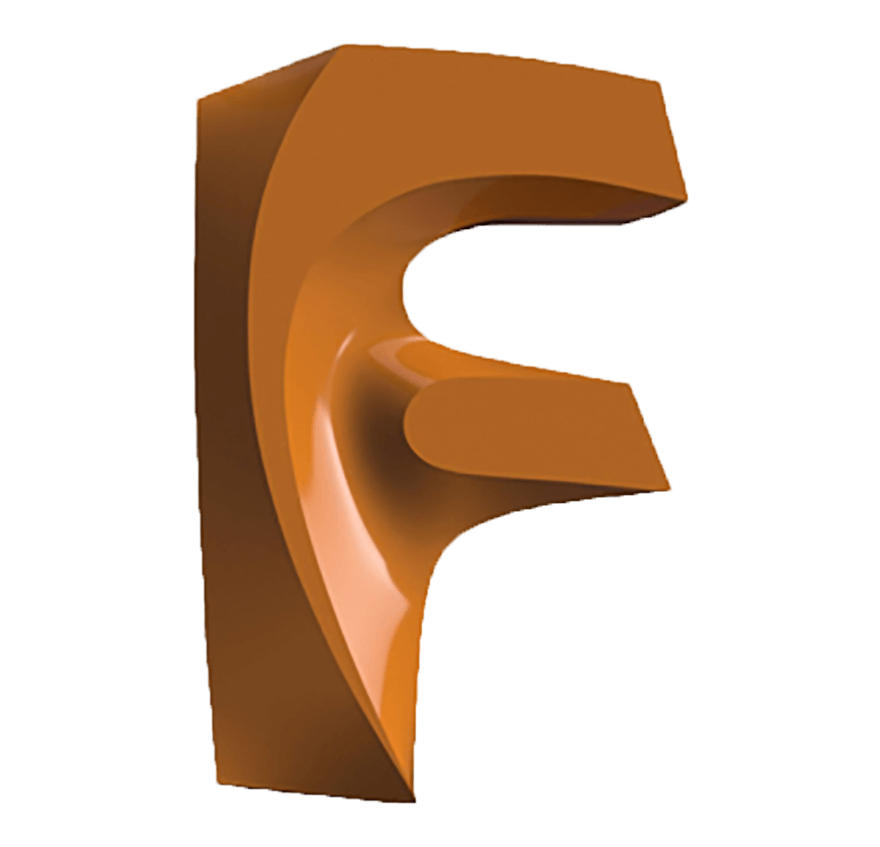 Fusion 360 Kurulum
10. Gerekli kutucuklar doldurlup doğrula butonuna basılır
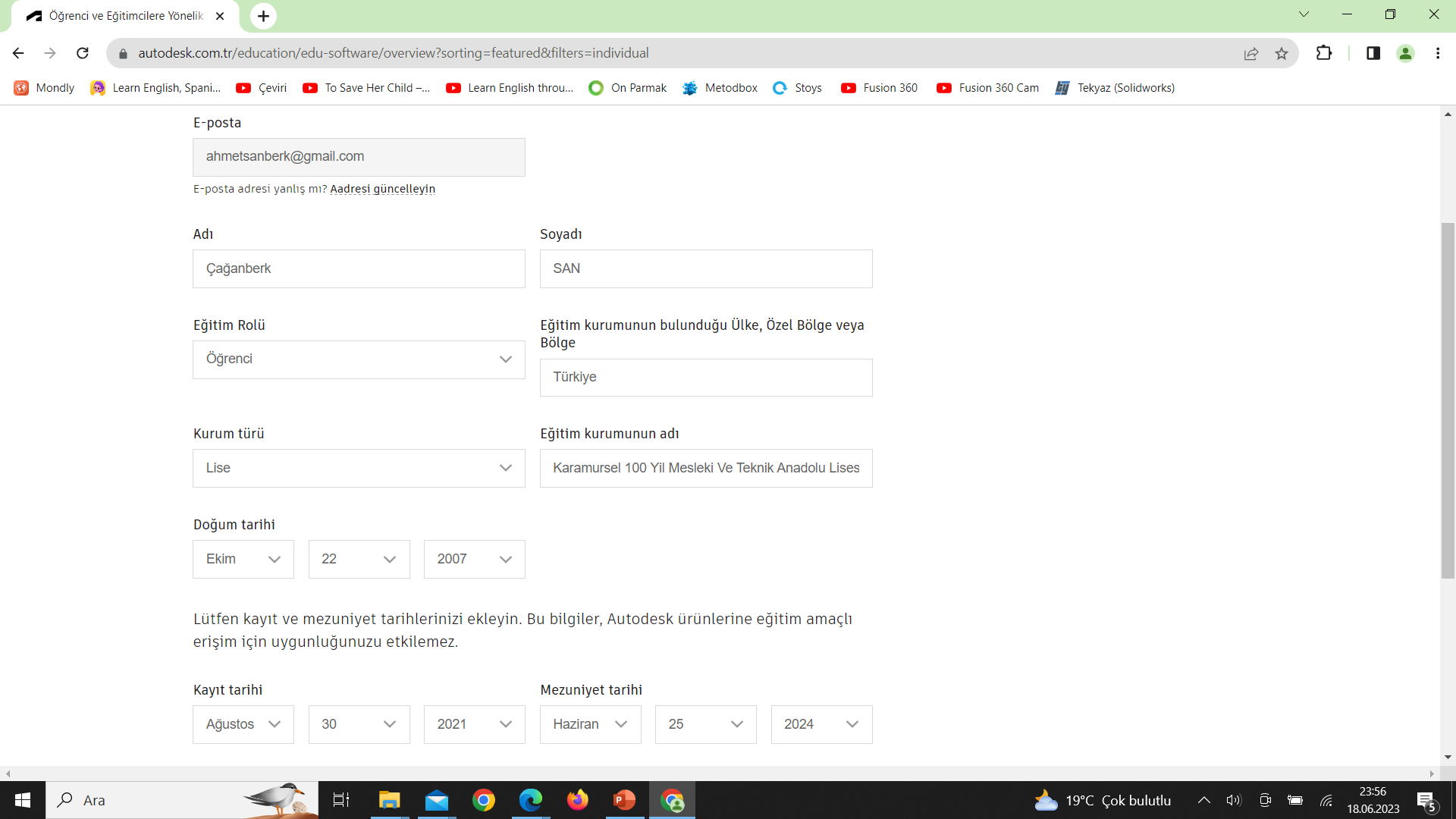 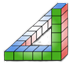 Ahmet SAN-Karamürsel
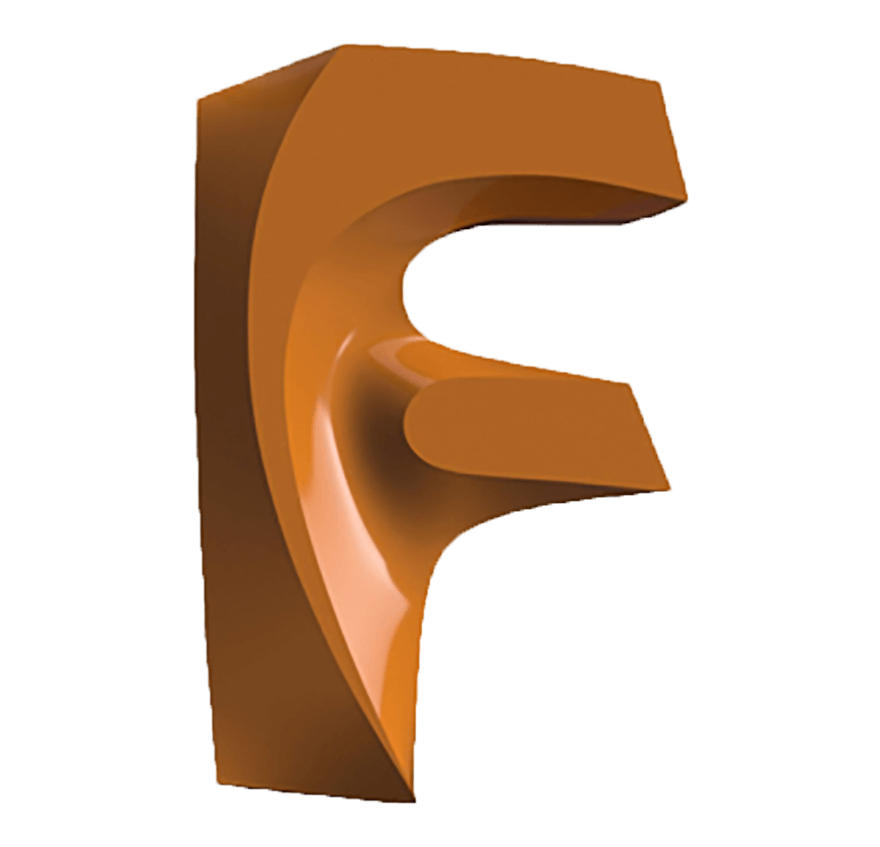 Fusion 360 Kurulum
11. Okuldan alınacak öğrenci belgesi ilgili alana sürüklenir ve gönder butonuna basılır
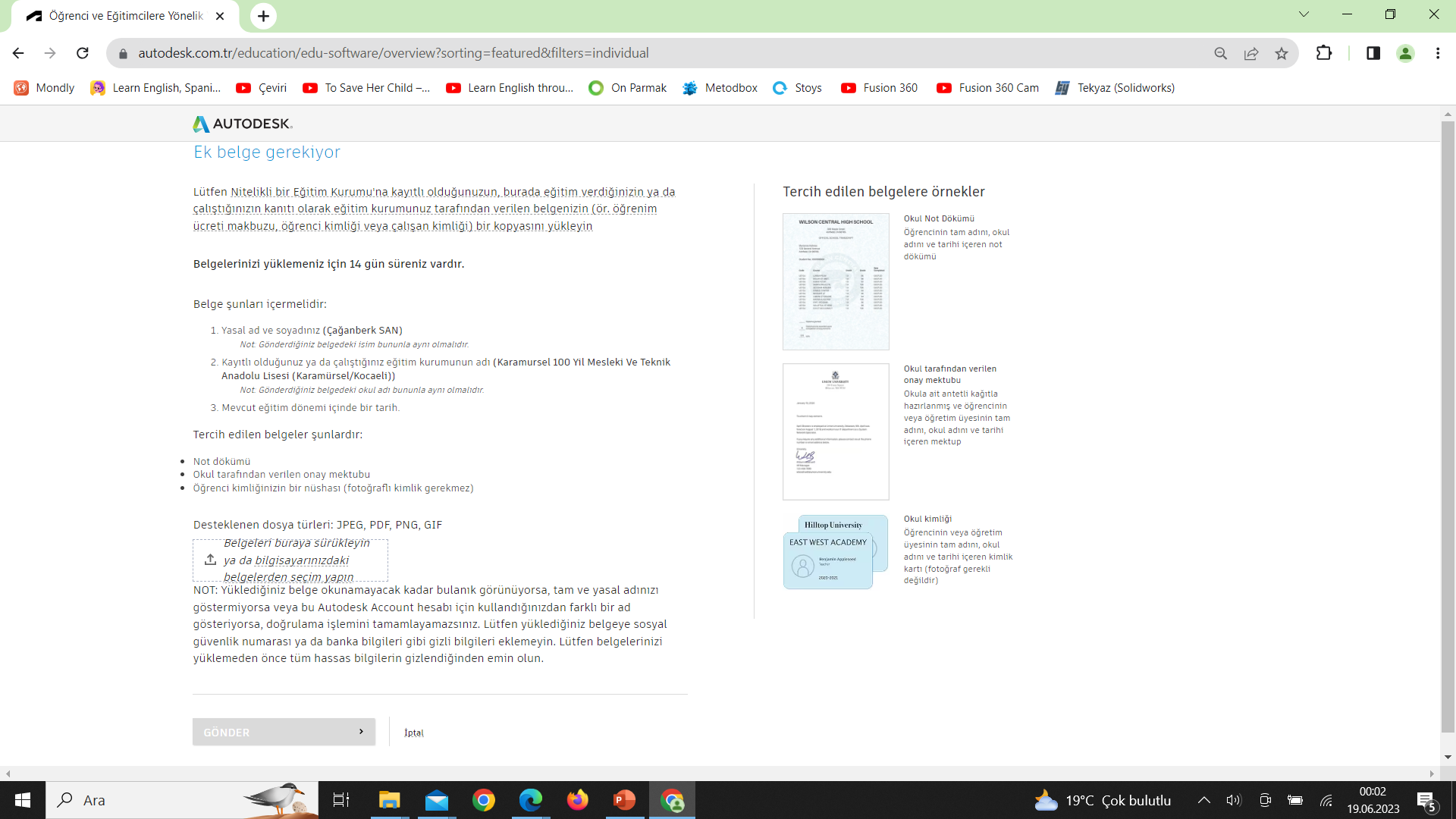 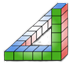 Ahmet SAN-Karamürsel
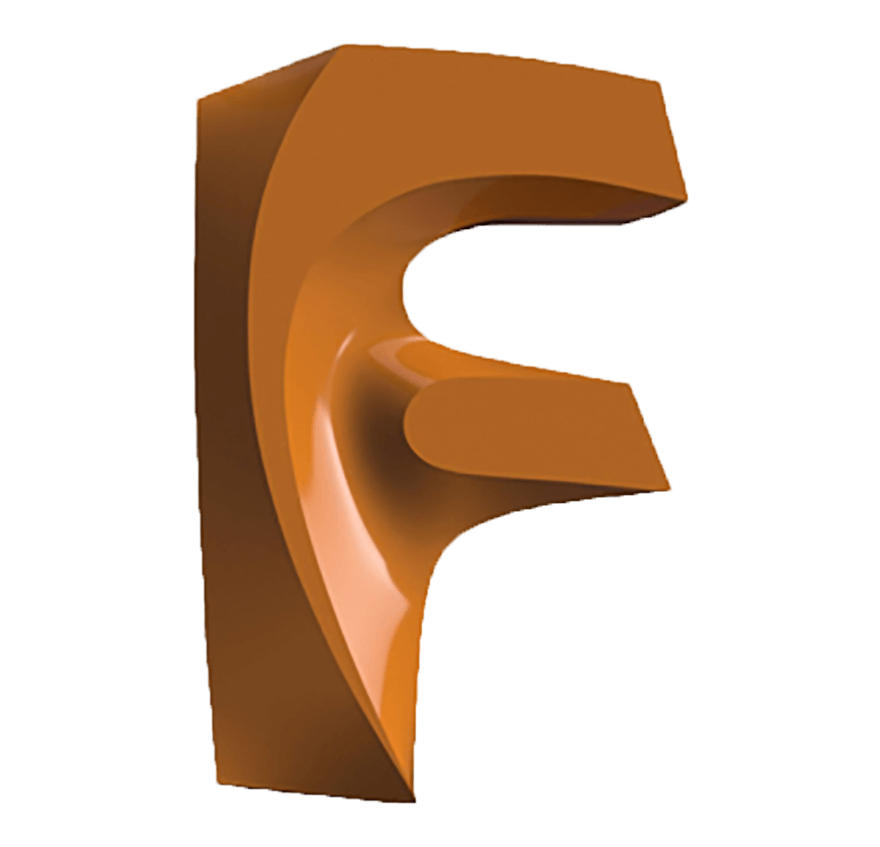 Fusion 360 Kurulum
13. İşlem tamamlanır ve belgenin kontrol edilmesi beklenir
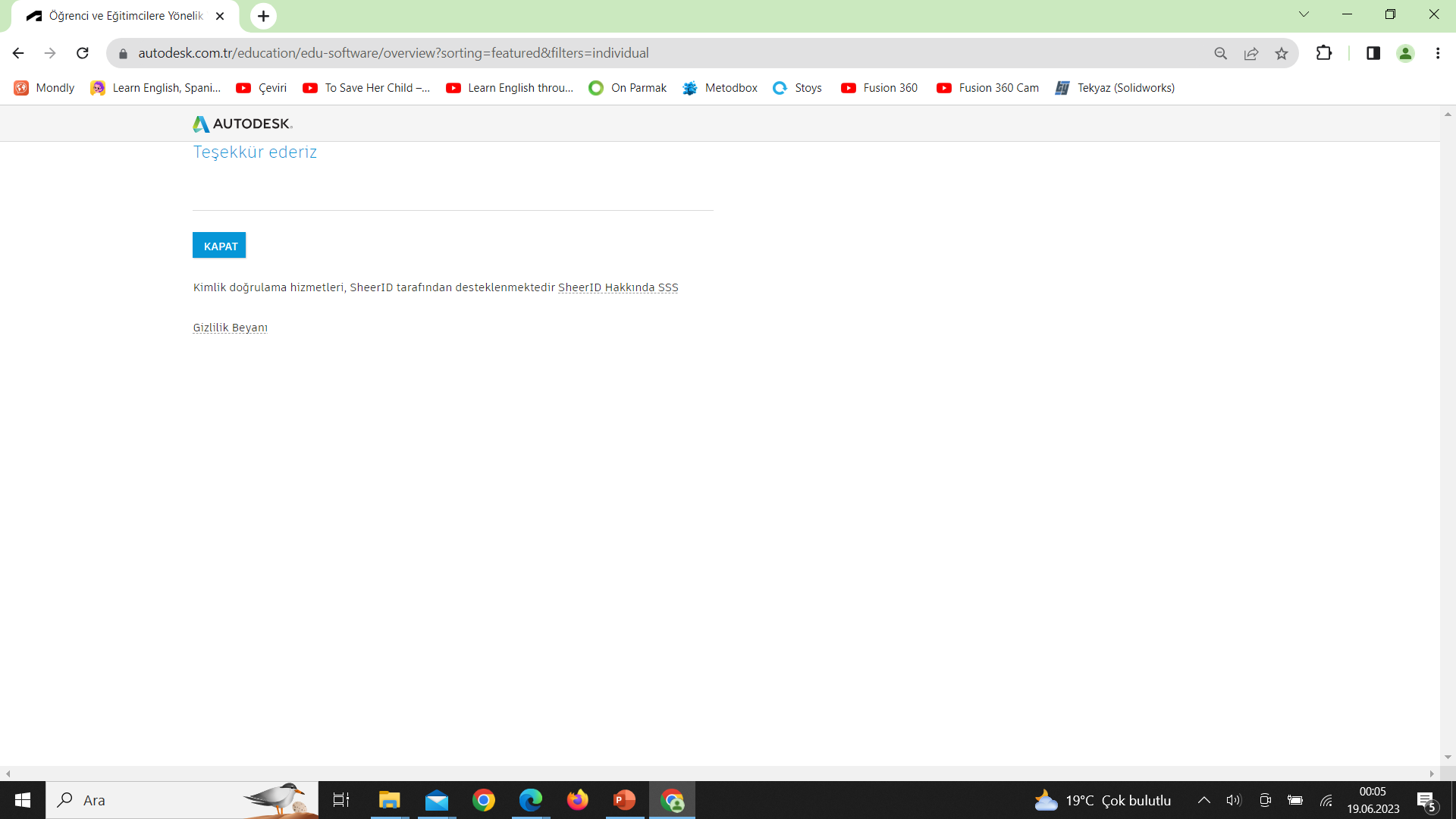 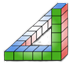 Ahmet SAN-Karamürsel
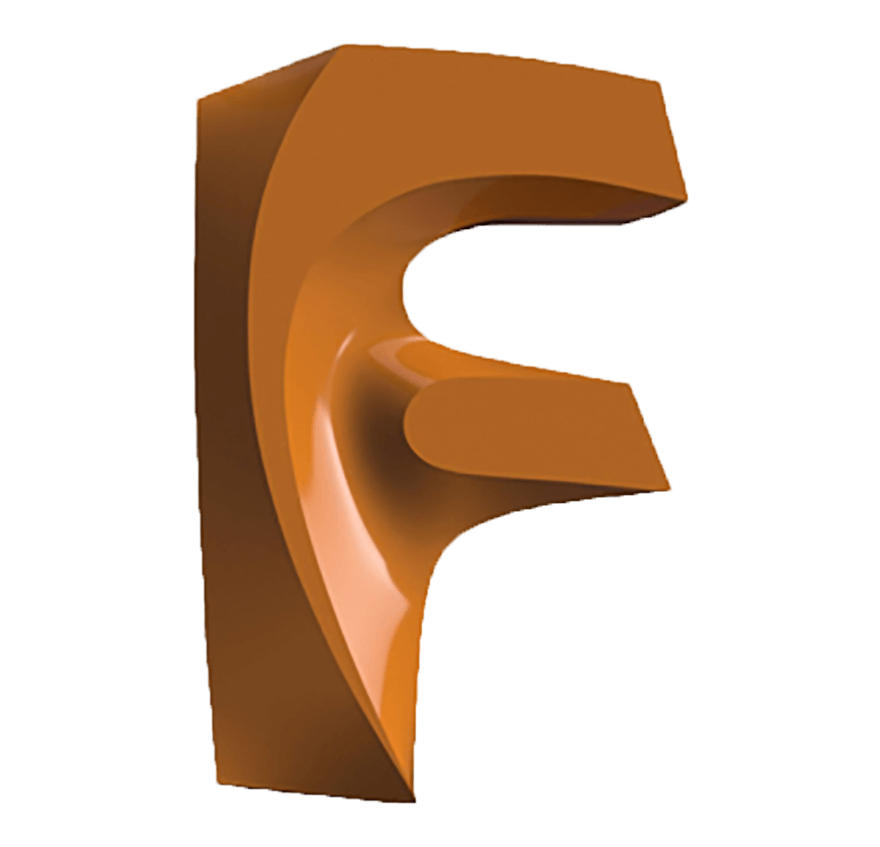 Fusion 360 Kurulum
14. İlk Kurulum sayfasındaki Fusion 360 indirilip kurulum yapılır.
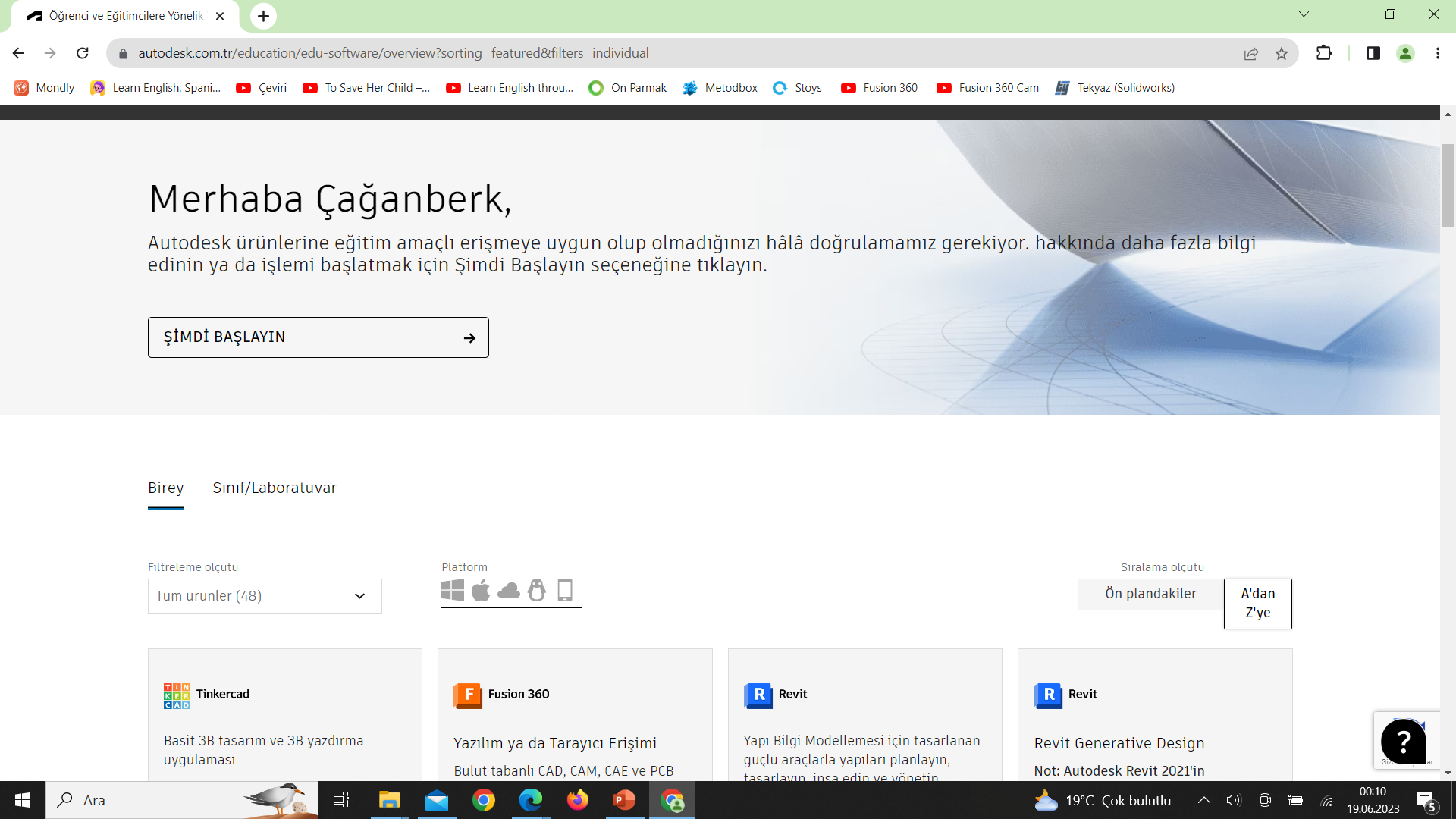 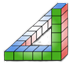 Ahmet SAN-Karamürsel
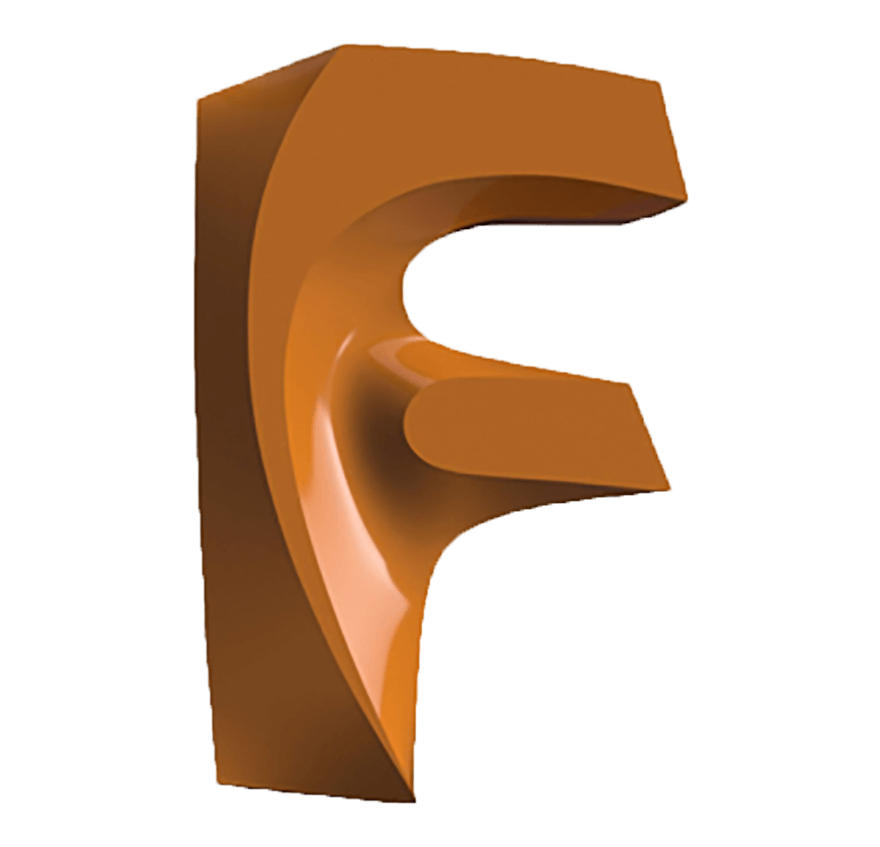 Fusion 360
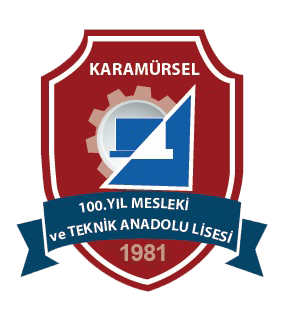 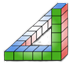 Ahmet SAN-Karamürsel